Introduction to Universe Programs
CS 5010 Program Design Paradigms “Bootcamp”
Lesson 3.1
© Mitchell Wand, 2012-2015
This work is licensed under a Creative Commons Attribution-NonCommercial 4.0 International License.
1
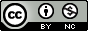 TexPoint fonts used in EMF. 
Read the TexPoint manual before you delete this box.: AAA
Module Outline
We will learn about the Universe module, which we will use to create interactive animations.
We will learn how to do “iterative refinement”– that is, adding features to a program
We will learn more about how to design data.
We’ll do all this in the context of 3 versions of a simple system.
2
Module 03
Data Representations
Design Strategies
Basics
Combine simpler functions
Generalization
Mixed Data
Over Constants
Use a template
Recursive Data
Over Expressions
Divide into Cases
Functional Data
Over Contexts
Call a more general function
Objects & Classes
Over Data Representations
Stateful Objects
Communicate via State
Over Method Implementations
3
Let's see where we are
This module is mostly about principle #5: “Design Systems Iteratively”
4
Learning Objectives for this lesson
In this lesson, you will learn about the 2htdp/universe module, which allows you to create interactive animations.
At the end of this lesson, students should be able to:
Use the 2htdp/universe module to create a simple interactive animation, including:
Analyzing data to determine whether it should be constant or part of the world state,
Writing data definitions for worlds, key events, and mouse events, and
Writing code to handle the various events during the animation. 
Explain the steps of the System Design Recipe
5
The 2htdp/universe module
Provides a way of creating and running an interactive machine.
Machine will have some state.
Machine can respond to inputs.
Response to input is described as a function.
Machine can show its state as a scene.
We will use this to create interactive animations.
6
Example: a traffic light
The light is a machine that responds to time passing; as time passes, the light goes through its cycle of colors.
The state of the machine consists of its current color and the amount of time (in ticks) until the next change of color.  At every tick, the amount of time decreases by 1.  
When the timer reaches 0, the light goes to its next color (from green to yellow, from yellow to red,  from red to green), and the timer is reset to the number of ticks that light should stay in its new color.  
In addition, the traffic light should be able to display itself as scene, perhaps like the one on the slide.
7
Traffic Light Example
The traffic light is the machine. Its state is compound information:
its current color AND # of ticks until next change
Inputs will be the time (ticks). At every tick, the timer is decremented.
When the timer reaches 0, the light goes to its next color (from green to yellow, from yellow to red,  from red to green), and the timer is reset to the number of ticks that light should stay in its new color. 
The traffic light can show its state as a scene, perhaps something like this:
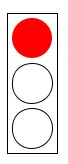 8
A second example: The Falling Cat Problem Statement
We will produce an animation of a falling cat.
The cat will starts at the top of the canvas, and fall at a constant velocity.
If the cat is falling, hitting the space bar should pause the cat.
If the cat is paused, hitting the space bar should unpause the cat.
9
falling-cat.rkt demo
YouTube link
10
The Falling Cat:Information Analysis
There are the only two things that change as the animation progresses: the position of the cat, and whether or not the cat is paused.  So that’s what we put in the state:
The state of the machine will consist of:
an integer describing the y-position of the cat.
a Boolean describing whether or not the cat is paused
11
Falling Cat:Data Design
(define-struct world (pos paused?))
;; A World is a (make-world Integer Boolean)
;; Interpretation: 
;; pos describes how far the cat has fallen, in pixels. 
;; paused? describes whether or not the cat is paused.

;; template:
;; world-fn : World -> ??
;(define (world-fn w)
;  (... (world-pos w) (world-paused? w)))
12
Falling Cat 1:Information Analysis, part 2
What inputs does the cat respond to?
Answer: it responds to time passing and to key strokes
13
What kind of Key Events does it respond to?
It responds to the space character, which is represented by the string " " that consists of a single space.
All other key events are ignored.
14
Next, make a wishlist
What functions will we need for our application?
Write contracts and purpose statements for these functions.
Then design each function in turn.
15
Wishlist (1): How does it respond to time passing?
We express the answer as a function:

;; world-after-tick: World -> World
;; RETURNS: the world that should
;; follow the given world after a 
;; tick.
16
Wishlist (2): How does it respond to key events?
;; world-after-key-event :
;;   World KeyEvent -> World
;; RETURNS: the world that should follow the given world
;; after the given key event.
;; on space, toggle paused?-- ignore all others
Here we've written the purpose statement in two parts.  The first is the general specification ("produces the world that should follow the given world after the given key event"), and the second is a more specific statement of what that world is.
17
Wishlist (3)
We also need to render the state as a scene:

;; world-to-scene : World -> Scene
;; RETURNS: a Scene that portrays the given 
;; world.
Another response described as a function!
18
Wishlist (4): Running the world
;; main : Integer -> World
;; GIVEN: the initial y-position in the cat
;; EFFECT: runs the simulation, starting with the cat
;;  falling
;; RETURNS: the final state of the world
For now, functions like main will be our only functions with real-world effects. All our other functions will be pure:  that is, they compute a value that is a mathematical function of their arguments.  They will not have side-effects.

Side-effects make it much more difficult to understand what a function does.  We will cover these much later in the course.
Here the function has an effect in the real world (like reading or printing).  We  document this by writing an EFFECT clause in our purpose statement.
19
Next: develop each of the functions
;; world-after-tick : World -> World
;; RETURNS: the world that should follow the given
;; world after a tick

;; EXAMPLES: 
;; cat falling:
;; (world-after-tick unpaused-world-at-20) 
;;  = unpaused-world-at-28
;; cat paused:
;; (world-after-tick paused-world-at-20) 
;;  = paused-world-at-20
We add some examples.  We've included some commentary and used symbolic names so the reader can see what the examples illustrate.
20
Choose strategy to match the data
World is compound, so use the template for World
;; strategy: use template for World on w
(define (world-after-tick w)
  (... (world-pos w) (world-paused? w)))

What goes in ... ?
If the world is paused, we should return w unchanged.  Otherwise, we should return a world in which the cat has fallen CATSPEED pixels.
21
Function Definition
;; STRATEGY: Use template for World on w

(define (world-after-tick w)
  (if (world-paused? w)
      w
      (make-world (+ (world-pos w) CATSPEED)
                  (world-paused? w))))
Here we’ve just written out the function because it was so simple.  If it were any more complicated, we might break it up into pieces, as on the next slide.
A more complete description of our strategy might be

STRATEGY: Use template for World on w, then cases on whether w is paused.

You don’t have to be so detailed.
22
Function Definition
;; STRATEGY: Use template for World on w

(define (world-after-tick w)
  (if (world-paused? w)
      (paused-world-after-tick w)
      (unpaused-world-after-tick w))
Here we’ve broken the definition into pieces.  If either of the pieces is complicated, this would be better code than what we saw on the preceding slide.
23
Tests
(define unpaused-world-at-20 (make-world 20 false))  
(define paused-world-at-20   (make-world 20 true))
(define unpaused-world-at-28 (make-world (+ 20 CATSPEED) false))  
(define paused-world-at-28   (make-world (+ 20 CATSPEED) true))

(begin-for-tests
  (check-equal? 
    (world-after-tick unpaused-world-at-20) 
    unpaused-world-at-28
    "in unpaused world, the cat should fall CATSPEED pixels and world should still be unpaused")

  (check-equal? 
    (world-after-tick paused-world-at-20)
    paused-world-at-20
    "in paused world, cat should be unmoved"))
24
How does it respond to key events?
;; world-after-key-event : 
;;    World KeyEvent -> World
;; GIVEN: a world w
;; RETURNS: the world that should follow the given world
;; after the given key event.
;; on space, toggle paused?-- ignore all others
;; EXAMPLES: see tests below
;; STRATEGY: cases on kev : KeyEvent

(define (world-after-key-event w kev)
  (cond
    [(key=? kev " ")
     (world-with-paused-toggled w)]
    [else w]))
We make a decision based on kev, and pass the data on to a help function to do the real work.
25
Requirements for Helper Function
;; world-with-paused-toggled : World -> World
;; RETURNS: a world just like the given one, but with 
;;  paused? toggled
If this helper function does what it's supposed to, then world-after-key-event will do what it is supposed to do.
26
Tests (1)
;; for world-after-key-event, we have 4 
;; equivalence classes: all combinations of: 
;; a paused world and an unpaused world, 
;; and a "pause" key event and a "non-pause" key
;; event

;; Give symbolic names to "typical" values:
;; we have these for worlds, 
;; now we'll add them for key events:
(define pause-key-event " ")
(define non-pause-key-event "q")
27
[Speaker Notes: Observe that we have explanations of what each test is supposed to test.]
Tests (2)
(check-equal?
  (world-after-key-event 
   paused-world-at-20 
   pause-key-event)
  unpaused-world-at-20
  "after pause key, a paused world should become unpaused")

(check-equal?
  (world-after-key-event 
    unpaused-world-at-20 
    pause-key-event)
    paused-world-at-20
  "after pause key, an unpaused world should become paused")
28
Tests (3)
(check-equal?
  (world-after-key-event 
    paused-world-at-20 
    non-pause-key-event)
  paused-world-at-20
  "after a non-pause key, a paused world should be unchanged")

(check-equal?
  (world-after-key-event 
    unpaused-world-at-20 
    non-pause-key-event)
  unpaused-world-at-20
  "after a non-pause key, an unpaused world should be unchanged")
29
Tests (4)
Here's how we lay out the tests in our file.
(define (world-after-key-event w kev) ...)
  
(begin-for-test
  (check-equal? ...)
  (check-equal? ...)    
  (check-equal? ...)
  (check-equal? ...))

(define (world-with-paused-toggled? w) ...)
Contract, purpose function, etc., for world-with-paused-toggled?
30
Now we're ready to design our help function
31
Definition for Helper Function
;; world-with-paused-toggled : World -> World
;; RETURNS: a world just like the given one, but with 
;;  paused? toggled
;; STRATEGY: Use template for World on w
(define (world-with-paused-toggled w)
  (make-world
   (world-pos w)
   (not (world-paused? w))))
Don't need to test this separately, since tests for  world-after-key-event already test it.
32
What else is on our wishlist?
;; world-to-scene : World -> Scene
;; RETURNS: a Scene that portrays the given world.
;; EXAMPLE: 
;; (world-to-scene (make-world 20 ??))
;;  = (place-image CAT-IMAGE CAT-X-COORD 20 EMPTY-CANVAS)
;; STRATEGY: use template for World on w

(define (world-to-scene w)
  (place-image CAT-IMAGE CAT-X-COORD
               (world-pos w)
               EMPTY-CANVAS))
Here's where we decompose w.  Note that we don't need (world-paused? w).  That's ok– the template tells us what we can use, not what we must use.
33
Testing world-to-scene
;; an image showing the cat at Y = 20
;; check this visually to make sure it's what you want
(define image-at-20 (place-image CAT-IMAGE CAT-X-COORD 20 EMPTY-CANVAS))

;; these tests are only helpful if image-at-20 is the right image.
;; Here I've made the strings into error messages.  This is often
;; works well.

(begin-for-tests
  (check-equal? 
    (world->scene unpaused-world-at-20)
    image-at-20
    "unpaused world yields incorrect image")

  (check-equal?
    (world->scene paused-world-at-20)
    image-at-20
    "paused world yields incorrect image"))
34
Last wishlist item
;; main : Integer -> World
;; GIVEN: the initial y-position in the cat
;; EFFECT: runs the simulation, starting with the cat
;;  falling
;; RETURNS: the final state of the world
The real purpose of main is not to return a useful value; instead, its purpose is have some visible effect in the real world– in this case, to display some things on the real screen and take input from the real user.  We document this in the purpose statement by writing an EFFECT clause.
35
Template for big-bang
;; big-bang 
;; EFFECT : runs a world with the specified event handlers.  
;; RETURNS: the final state of the world
(big-bang 
  initial-world
  (on-tick tick-handler rate)
  (on-key  key-handler)
  (on-draw render-fcn)))
frame rate in secs/tick
names of events
functions for responses
There are other events that big-bang recognizes, see the Help Desk for details
36
Putting the pieces together
;; main : Integer -> World
;; GIVEN: the initial y-position in the cat
;; EFFECT: runs the simulation, starting with the cat
;;  falling
;; RETURNS: the final state of the world
;; STRATEGY: Combine simpler functions
(define (main initial-pos)
  (big-bang (make-world initial-pos false)
            (on-tick world-after-tick 0.5)
            (on-key world-after-key-event)
            (on-draw world-to-scene)))
Here the simpler functions are big-bang, world-after-tick, world-after-key-event, and world-to-scene
37
Let's walk through falling-cat.rkt
Note: this video differs from our current technology in a couple of ways:
it talks about test suites; these are replaced by begin-for-test.
it talks about "partition data" and gives a template for FallingCatKeyEvents.  We've simplified the presentation--  now we just have KeyEvents, which are scalars (no template needed), and we take them apart using the "Cases" strategy.
And remember, the “Structural Decomposition” strategy is now called “Use template”.
38
falling-cat.rkt readthrough
YouTube link
39
[Speaker Notes: Let’s look at the file:

-- Most of it is the same.   Look for uses of make-world

-- THEN run the file.]
The System Design Recipe
In building this system, we were actually following a recipe.
This recipe is so widely usable that we give it a name: the System Design Recipe.
Here it is– you can see that it matches what we did.
40
41
Summary
The universe module provides a way of creating and running an interactive machine.
Machine will have some state.
Machine can respond to inputs.
Response to input is described as a function.
Machine can show its state as a scene.
We use this to create interactive animations.
We built a system, using the system design recipe.
42
Next Steps
Study the files in the Examples folder.
If you have questions about this lesson, ask them on the Discussion Board
Do Guided Practice 3.1
Go on to the next lesson
43